Құзыреттілік орталықтардың жұмыс алгоритмі
Орындаған: Ақмола облысы ӘО мектепке дейінгі тәрбие және балаларды ерте дамыту  бөлімінің басшысы Г.Р.Бегжанова
Құзыреттілік орталықтар
Қазақстан Республикасында мектепке дейінгі, орта, техникалық және кәсіптік білім беру дамытудың 2023-2029 жылдарға арналған тұжырымдамасын іске асыру жөніндегі іс-қимыл жоспарының 118-тармағын орындауда озық педагогикалық тәжірибені тарату және енгізу үшін мектепке дейінгі ұйымдардың құзыреттілік орталығы құрылды.
Құзыреттілік орталықтарын құрудың мақсаты
Білім беру қызметтерінің жоғары сапсына кешенді көшуді жүзеге асыру, мектепке дейінгі сапалы білімге барлық балалардың тең қолжетімділігін қамтамасыз ету. (Мектепке дейінгі тәрбиелеу мен оқытуды дамыту моделі. 38-тармақ)
Құзыреттілік орталықтарын құрудың міндеттері:
Тікелей әкімшіліктен мотивация жүйесін қалыптастыруға, педагогтердің шығармашылық бастамасын дамытуға көшу;
Баланың дамуына әсер ететін қоршаған ортаның нақты көрсеткіштері негізінде білім беру қызметтерін көрсету сапасын басқару тетігін әзірлеу;
Мектепке дейінгі тәрбие мен оқыту педагогтерінің кәсіби деңгейін арттыру;
Сапалы білім беру қызметтерін ұсынуда мектепке дейінгі ұйымдардың әлеуетін дамыту;
Мектепке дейінгі тәрбие мен оқыту саласында көшбасшы-басқарушылар корпусын құру;
Білім беру сапасының көрсеткіштері төмен мектепке дейінгі ұйымдардағы жағдайларды жақсарту.
Жұмыс алгоритмі
Мектепке дейінгі ұйымдар:
 үздік педагогикалық практиканы тарату;
Әдістемелік сүйемелдеу жүргізу.
СИНХРОНИЗАЦИЯ ДЕЯТЕЛЬНОСТИ ОРГАНИЗАЦИЙ ОБРАЗОВАНИЯ
СИЛЬНАЯ ШКОЛА: Центр компетенций 
КГУ «IT лицей города Кокшетау отдела образования по городу Кокшетау»
СИЛЬНЫЙ: Центр компетенций
Ясли –сад «Zerek»
СРЕДНИЕ
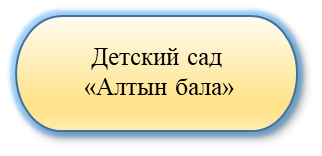 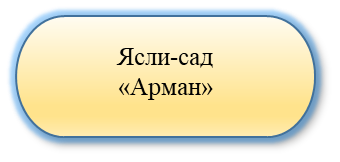 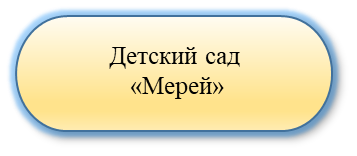 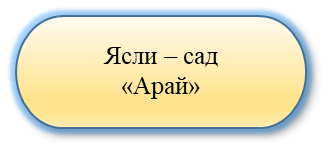 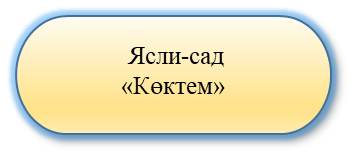 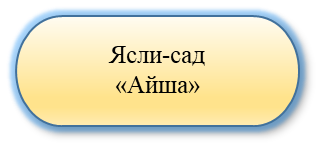 СРЕДНИЕ
КГУ «Общеобразовательная школа № 19 города Кокшетау отдела образования по городу Кокшетау »
КГУ «Школа-гимназия № 17 города Кокшетау имени Сакена Жунусова отдела образования по городу Кокшетау»
СЛАБЫЕ
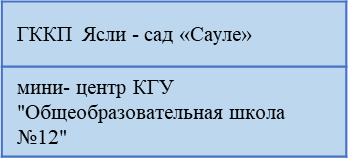 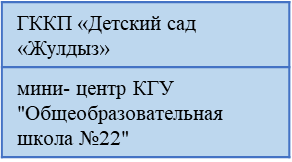 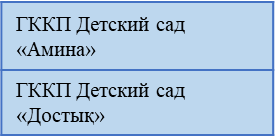 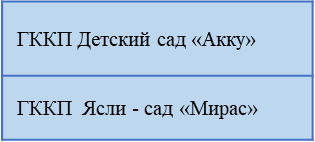 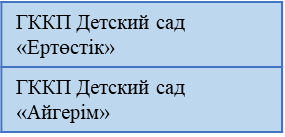 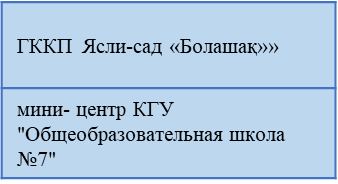 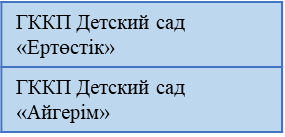 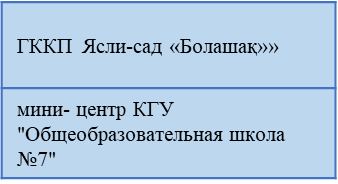 ЦЕНТР КОМПЕТЕНЦИИ 
2024 год – 4 ЦК
2025 год -10 ЦК
Ясли –сад «Zerek»
г. Кокшетау
Т о ч к и   р о с т а - 6
ГККП детский сад «Алтын бала»
ГККП Ясли- сад 
«Арман»
ГККП Ясли-сад «Мерей»
ГККП
Ясли-сад «Айша»
ГККП
Ясли-сад «Арай»
ГККП 
Ясли-сад «Көктем»
ГККП Детский сад «Жұлдыз»
Мини-центр КГУ «Общеобразовательная школа №22»
ГККП 
ясли-сад «Болашақ»
ГККП 
ясли-сад «Сауле»
МЦ КГУ «Общеобразовательная школа №12»
МЦ КГУ «Общеобразовательная школа №7»
ГККП Детский сад «Ертөстік»

ГККП Детский сад «Амина»
ГККП Детский сад «Достық»

ГККП Детский сад «Айгерим»
ГККП Детский сад «Акку»

ГККП ясли сад «Мирас»
СИНХРОНИЗАЦИЯ ДЕЯТЕЛЬНОСТИ ОРГАНИЗАЦИЙ ОБРАЗОВАНИЯ
СИЛЬНАЯ ШКОЛА: Центр компетенций 
КГУ «Многопрофильная гимназия № 3 им.М.Габдулина г. Кокшетау
СИЛЬНЫЙ: Центр компетенций
Детский  сад «Нұр бала»
СРЕДНИЕ
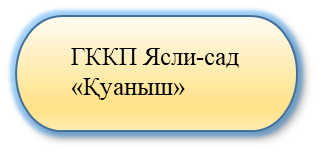 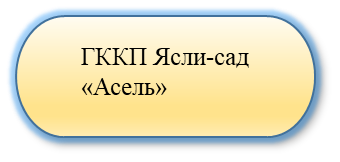 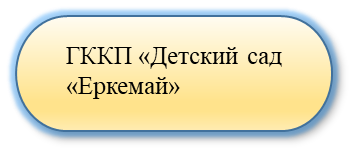 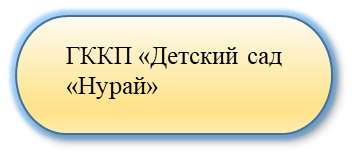 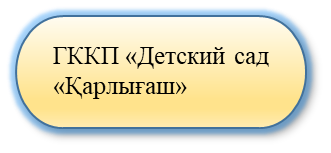 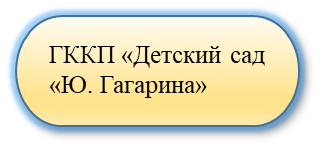 СРЕДНИЕ
КГУ «Многопрофильная школа-гимназия №3  с.Красный Яр
КГУ «Школа-гимназия № 13 «Экос» города Кокшетау
СЛАБЫЕ
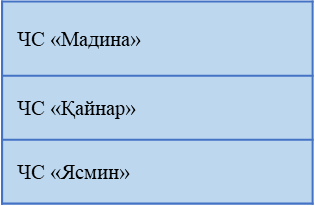 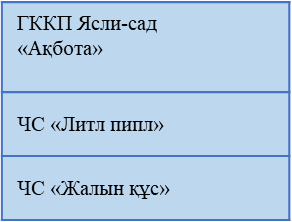 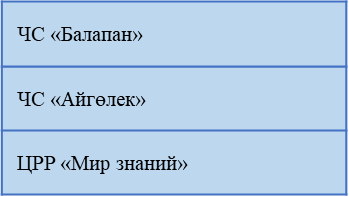 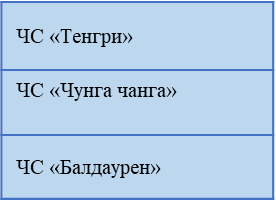 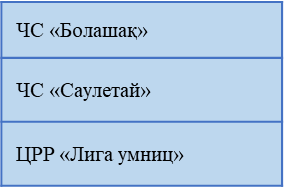 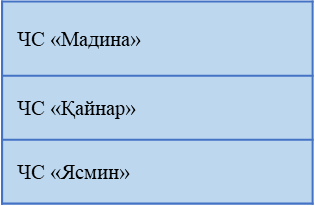 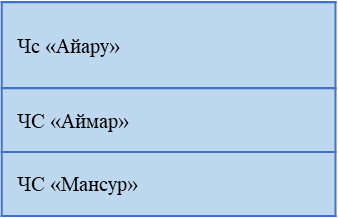 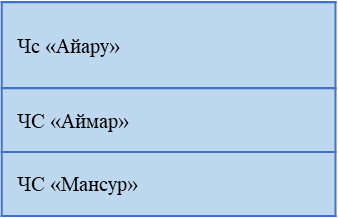 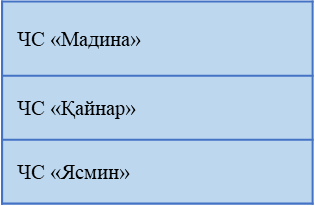 ЦЕНТР КОМПЕТЕНЦИИ 
2024 год – 4 ЦК
2025 год -10 ЦК
Детский  сад «Нұр бала»
г. Кокшетау
Т о ч к и   р о с т а - 6
ГККП ясли- сад «Куаныш»
ГККП Ясли- сад 
«Асель»
ГККП детский сад «Еркемай»
ГККП
детский сад
«имини Ю.Гагарина»
ГККП
детский сад
«Карлыгаш»
ГККП 
детский сад
«Нурай»
ГККП ясли- сад «Ақбота»
ЧС «Литл-пипл»
ЧС «Жалын құс»
ЧС «Чунга чанга»
ЧС «Балдаурен» ЧС «Қайнар»
ЧС «Айару»
ЧС «Аймар»
ЧС «Балапан»
ЧС «Айгөлек»
ЧС «Мир знаний»
ЧС «Мадина»
ЧС «Саулетай»
ЦРР «Лига умниц»
ЧС «Тенгри»
ЧС «Ясмин»
ЧС «Болашақ»
ЧС «Мансур»
СИНХРОНИЗАЦИЯ ДЕЯТЕЛЬНОСТИ ОРГАНИЗАЦИЙ ОБРАЗОВАНИЯ
СИЛЬНАЯ ШКОЛА: Центр компетенций 
КГУ «Общеобразовательная школа села Жанаесиль отдела образования по Целиноградскому району»
СИЛЬНЫЙ: Центр компетенций
Детский сад  «Әсем-Ай»
СРЕДНИЕ
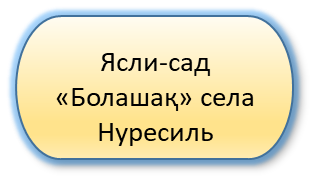 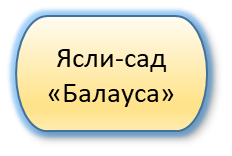 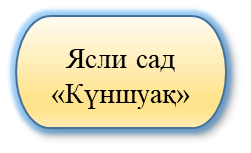 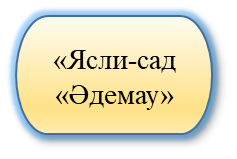 СРЕДНИЕ
КГУ «Общеобразовательная школа села Родина отдела образования по Целиноградскому району»
КГУ «Общеобразовательная школа села Арайлы отдела образования по Целиноградскому району»
КГУ «Основная средняя школа села Караменды батыра отдела образования по Целиноградскому району »
КГУ «Начальная школа станции Тастак отдела образования по Целиноградскому району»
СЛАБЫЕ
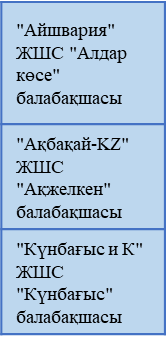 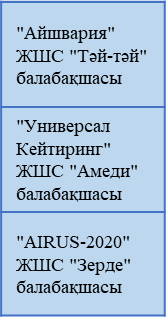 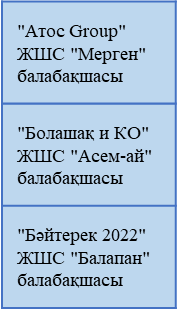 ЦЕНТР КОМПЕТЕНЦИИ 
2024 год – 4 ЦК
2025 год -10 ЦК
Детский сад  «Әсем-Ай»
Целиноградский район
Т о ч к и   р о с т а - 4
Ясли- сад «Балауса»
Ясли- сад
«Әдемау»
Ясли- сад 
«Болашақ» села Нуресиль
Ясли- сад
«Күншуақ»
«Айшвария» ЖШС детский сад «Алдар көсе», 
«Ақбақай-KZ» д/с «Ақжелкен»,
«Күнбағыс и К» д/с «Күнбағыс»
«Айшвария» ЖШС д/с «Тәй-тәй»,
«Универсал Кейтиринг» ЖШС д/с «Амеди», «AIRUS-2020» ЖШС д/с «Зерде»
«Атос Group»
ЖШС д/с «Мерген», 
«Болашақ и КО» ЖШС д/с «Асем-ай», «Бәйтерек 2022» ЖШС д/с «Балапан»
"Өркен-А" ЖШС 
        д/с «Өркен»,
"Горизонт-2020" ЖШС
      д/с «Шаңырақ», 
    "Ақниет-2" ЖШС
         д/с "Ақниет"
СИНХРОНИЗАЦИЯ ДЕЯТЕЛЬНОСТИ ОРГАНИЗАЦИЙ ОБРАЗОВАНИЯ
СИЛЬНАЯ ШКОЛА: Центр компетенций 
КГУ «Общеобразовательная школа №2 села Коянды отдела образования по Целиноградскому району»
СИЛЬНЫЙ: Центр компетенций
Детский сад  «Жулдыз»
СРЕДНИЕ
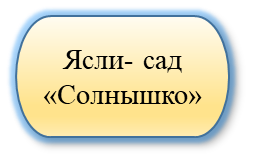 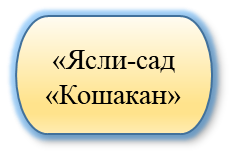 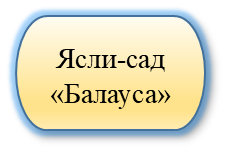 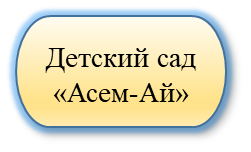 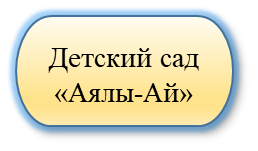 Ясли-сад «Куншуак»
СРЕДНИЕ
КГУ «Начальная школа села Аккайын отдела образования по Целиноградскому району»
КГУ «Общеобразовательная школа №1 села Коянды отдела образования по Целиноградскому району»
КГУ «Основная средняя школа села Шубар отдела образования по Целиноградскому району»
КГУ «Общеобразовательная школа села Софиевка отдела образования по Целиноградскому району»
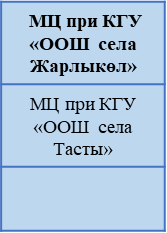 СЛАБЫЕ
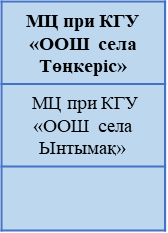 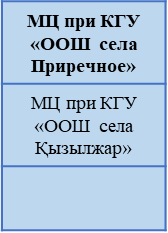 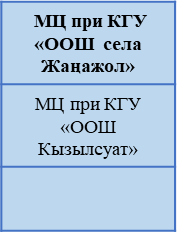 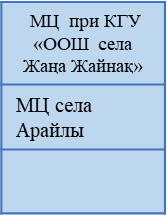 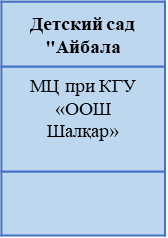 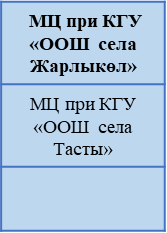 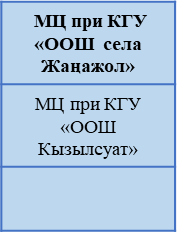 ЦЕНТР КОМПЕТЕНЦИИ 
2024 год – 4 ЦК
2025 год -10 ЦК
Детский сад  «Жулдыз»
Целиноградский район
Т о ч к и   р о с т а - 6
Ясли-сад «Куншуак»
Ясли-сад «Қошақан»
Ясли-сад «Солнышко»
Ясли-сад «Балауса»
Детский-сад «Аялы-ай»
Деский-сад «Әсем-ай»
МЦ при КГУ «ООШ села Жарлыкөл»,  
МЦ при КГУ «ООШ села»
МЦ при КГУ «ООШ села  Приречное», МЦ при КГУ «ООШ села Қызылжар»
Детский сад «Айбала»,
МЦ при КГУ «ООШ Шалкар»
МЦ при КГУ «ООШ села Төңкеріс», 
МЦ при КГУ «ООШ села Ынтымақ»
МЦ села Арайлы, 
МЦ при КГУ «ООШ села Жаңа жол»
МЦ при КГУ «ООШ Қызылсуат», 
МЦ при КГУ «ООШ села Тыныс»
СИНХРОНИЗАЦИЯ ДЕЯТЕЛЬНОСТИ ОРГАНИЗАЦИЙ ОБРАЗОВАНИЯ
СИЛЬНАЯ ШКОЛА: КГУ «Общеобразовательная школа № 2 города Атбасар отдела образования по Атбасарскому району управления образования Акмолинской области»
СИЛЬНЫЙ: Центр компетенций
Ясли- сад  «Еркежан»
СРЕДНИЕ
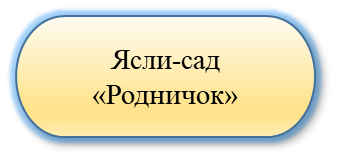 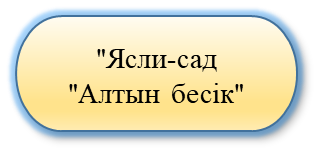 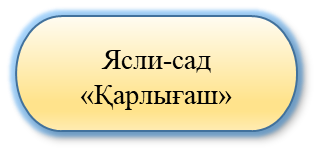 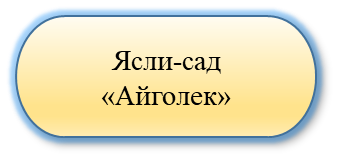 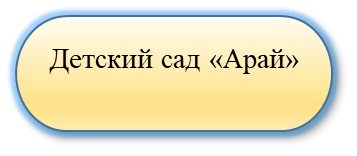 СРЕДНИЕ
КГУ «Общеобразовательная школа № 1 села Бастау отдела образования по Атбасарскому району управления образования Акмолинской области»
КГУ «Общеобразовательная школа № 1 села Мариновка отдела образования по Атбасарскому району управления образования Акмолинской области»
СЛАБЫЕ
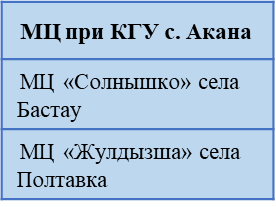 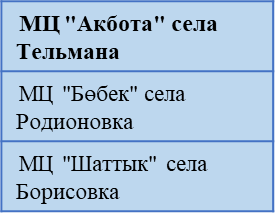 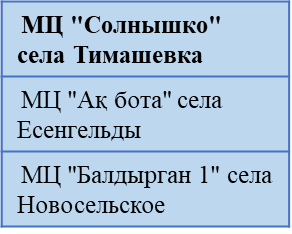 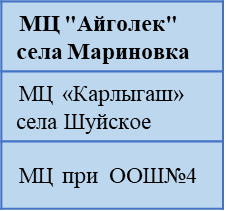 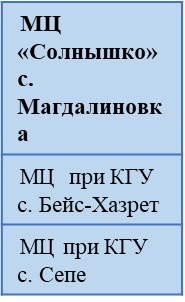 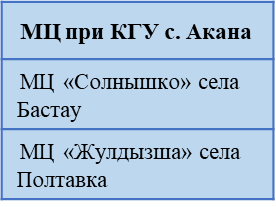 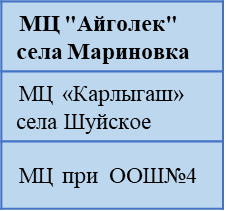 ЦЕНТР КОМПЕТЕНЦИИ 
2024 год – 4 ЦК
2025 год -10 ЦК
Ясли- сад  «Еркежан»
Атбасарский  район
Т о ч к и   р о с т а - 5
Ясли-сад «Алтын бесік»
Ясли-сад «Родничок»
Детский-сад «Арай»
Ясли-сад «Қарлығаш»
Ясли-сад «Айголек»
МЦ при КГУ села Сепе, 
МЦ при КГУ села Бейс-Хазрет
МЦ «Солнышко» села Тимашева,  
МЦ «Ақбота» села Есенгельды, МЦ «Балдырған 1» села Новосельское
МЦ «Айголек» села Мариновка, 
МЦ «Қарлығаш» села Шуйское,
МЦ «Солнышко» села Бастау,
МЦ «Жұлдызша» села Полтавка, МЦ «Солнышко» с.Магдалиновка, МЦ при КГУ с.Акана
МЦ «Ақбота» села Тельмана, МЦ «Бөбек» села Родионовка,
МЦ «Шаттық» села Борисовка, МЦ при ООШ №4
СИНХРОНИЗАЦИЯ ДЕЯТЕЛЬНОСТИ ОРГАНИЗАЦИЙ ОБРАЗОВАНИЯ
СИЛЬНАЯ ШКОЛА: Центр компетенций 
КГУ «Общеобразовательная школа №1 имени Рахымжана Кошкарбаева города Косшы отдела образования по городу Косшы»
СИЛЬНЫЙ: Центр компетенций
ГККП детский сад  «Алтын дән»
СРЕДНИЕ
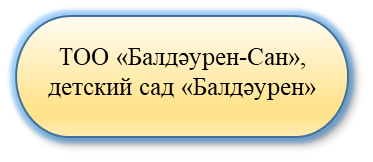 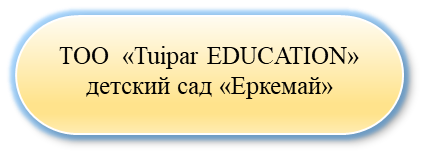 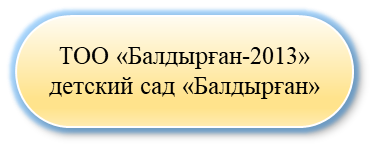 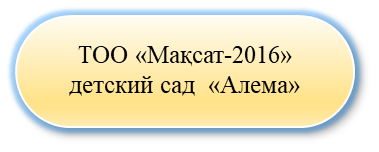 СРЕДНИЕ
КГУ «Общеобразовательная школа села Тайтобе отдела образования по городу Косшы»
КГУ «Школа-гимназия города Косшы отдела образования по городу Косшы»
СЛАБЫЕ
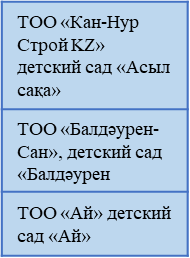 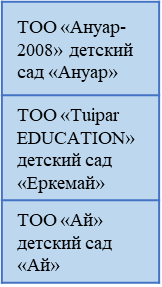 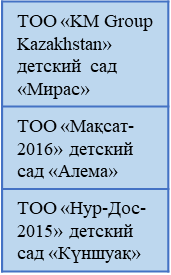 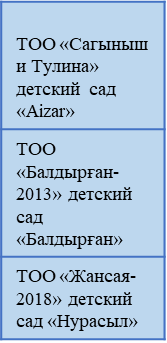 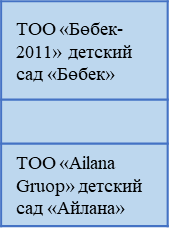 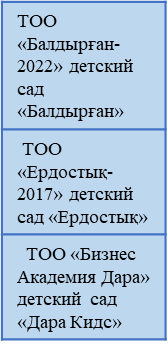 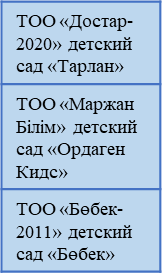 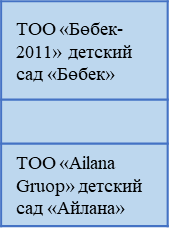 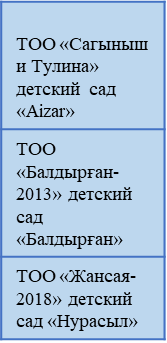 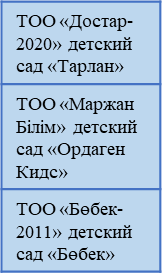 ЦЕНТР КОМПЕТЕНЦИИ 
2024 год – 4 ЦК
2025 год -10 ЦК
ГККП детский сад  «Алтын дән»
г. Косшы
Т о ч к и   р о с т а - 4
ТОО «Балдәурен-Сан» детский сад «Балдаурен»
ТОО «Tuipar EDUCATION» детский сад «Еркемай»
ТОО «Мақсат-2016» детский сад «Алема»
ТОО «Балдырған-2013» детский сад «Балдырған»
ТОО «Балдырған-2013» д/с «Балдырған»,
ТОО «Бөбек-2011» д/с «Бөбек», 
ТОО «Ailana Gruap» д/с «Айлана», 
ТОО «Жансая-2018» д/с «Нурасыл»
ТОО «Tuipar EDUCATION»  д/с «Еркемай»,  
ТОО «KM Group Kazakhstan» д/с «Мирас», 
ТОО «Мақсат-2016» детский сад «Алема», 
ТОО «Нұр-Дос-2015» д/с «Күншуақ»,  
ТОО «Сағыныши Тулина» д/с «Aizar»
ТОО «Достар-2020» д/с «Тарлан»,
ТОО «Маржан Білім» д/с «Ордаген Кидс», 
ТОО «Балдырған-2022» д/с «Балдырған»,
ТОО «Ердостық-2017» д/с «Ердостық»,
ТОО «Бизнес Академия Дара» д/с «Дара Кидс»
ТОО «Кан-Нур Строй КZ» д/с «Асыл сақа», 
ТОО «Балдаурен-Сан» д/с «Балдаурен», 
ТОО «Ай» д/с «Ай»,  
ТОО «Ануар-2008» д/с «Ануар»
ТОО «Бөбек-2011» д/с «Бөбек»
Центры компетенций
В целях исполнения пункта 118 Плана действий о реализации Концепции развития дошкольного, среднего, технического и профессионального образования Республики Казахстан на 2023-2029 годы созданы Центры компетенций дошкольных организаций для трансляции и внедрения передового педагогического опыта.
Цель создания центров компетенций:
Осуществление комплексного перехода к высокому качеству образовательных услуг, обеспечение равного доступа к качественному дошкольному образованию всех детей. (Модель развития дошкольного воспитания и обучения. 38 пункт)
Задачи центров компетенций:
обеспечить переход от прямого администирования к формированию системы мотивации, к развитию творческой инициативы педагогов;
выработать механизм управления качеством оказания образовательных услуг на основе конкретных показателей окружающей среды, влияющих на развитие ребенка;
повысить профессиональный уровень педагогов дошкольного воспитания и обучения;
наращивать потенциал дошкольных организаций в предоставлении качественных образовательных услуг;
создать корпус лидеров-управленцев в сфере дошкольного воспитания и обучения;
улучшить условия в дошкольных организаций с более низкими показателями качества образования.
Алгоритм работы
Дошкольные организаций:
- Распространение лучшей педагогической практики ;
- методическое сопровождение.